Международное Движение развития
Институт демографии, миграции и регионального развития
 
КОМПЛЕКСНАЯ РЕКОНСТРУКЦИЯ РЕК – ФИЗИЧЕСКАЯ ОСНОВА РУССКОГО ЭКОНОМИЧЕСКОГО ЧУДА
РОССИЯ – РЕЧНАЯ СТРАНА
НО:2 миллиона реки2 тысячи водохранилищ
ОДНО ВОДОХРАНИЛИЩЕ
НА ТЫСЯЧУ РЕК!!!
Большие плотины в разных странах
(2000 г.)
ОСНОВНЫЕ ВОДНЫЕ ПРОБЛЕМЫ И ИХ РЕШЕНИЯ
ГЛАВНЫЕ ВОДНЫЕ МАГИСТРАЛИ РОССИИСхема Междуведомственной комиссии для составления плана работпо улучшению и развитию водяных сообщений Империи, 1909 г.
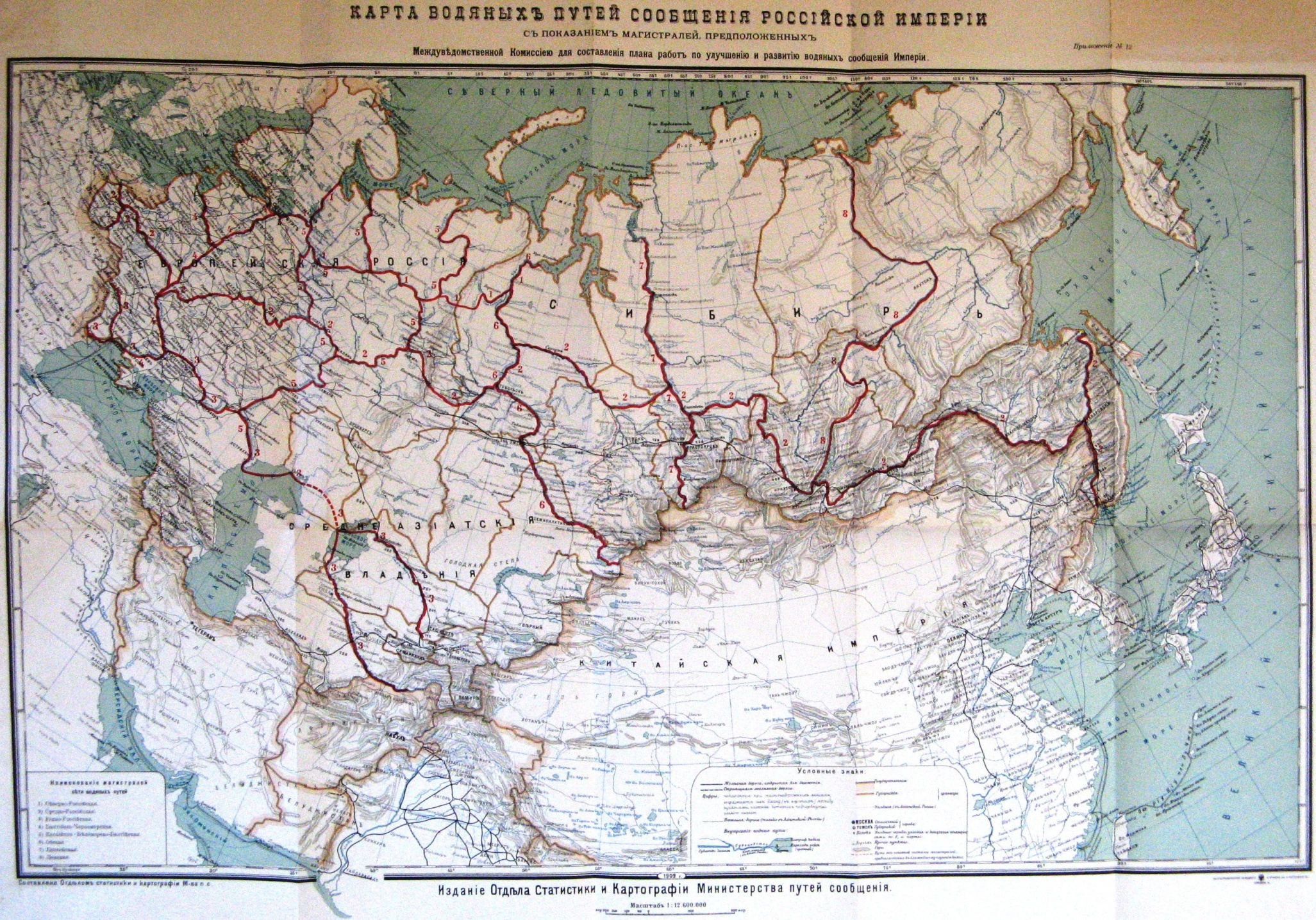 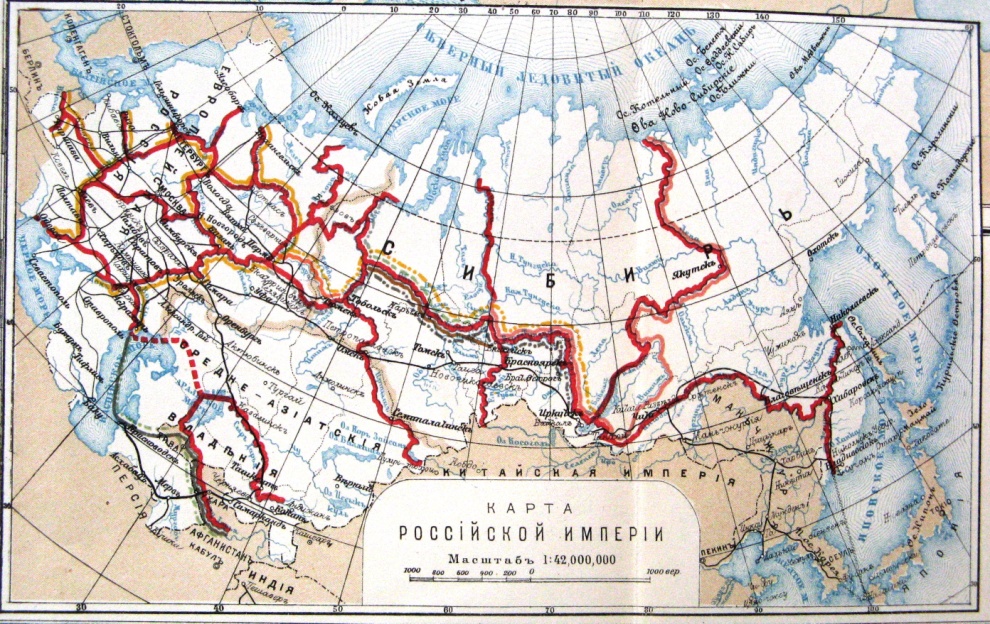 Соединение судоходных рекв одну объединенную сетьпри нынешнем сочувствии к водным путямзаконодательных учреждений,вероятно, не заставит долго себя ждать.В. М. Лохтин, 1914 г.
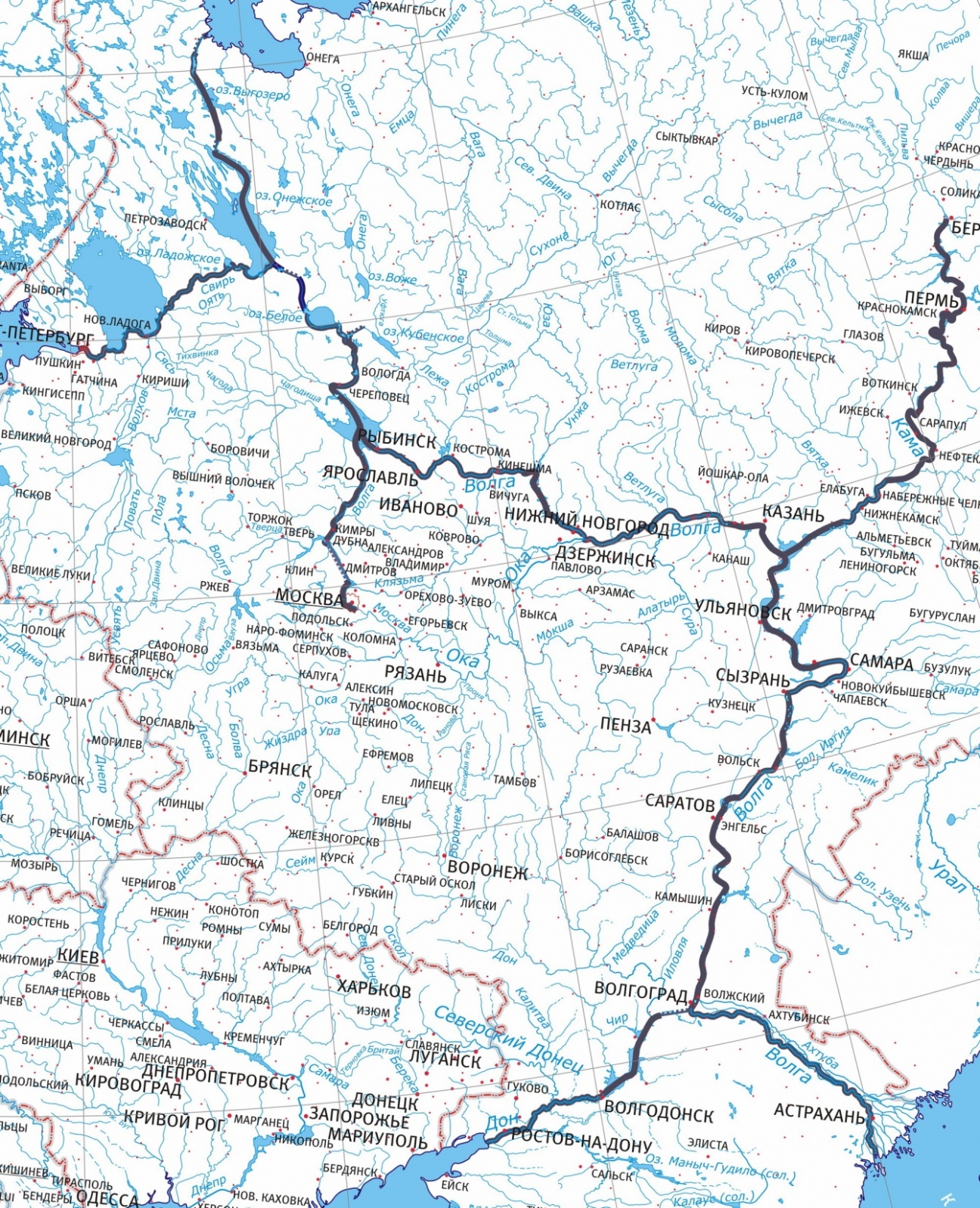 «ЕДИНАЯ ГЛУБОКОВОДНАЯ СИСТЕМА ЕВРОПЕЙСКОЙ ТЕРРИТОРИИ РОССИИ»
ПРЕДЛАГАЕТСЯ: Комплексное регулированиеповерхностных вод России
ОСНОВНЫЕ ИДЕИ:
●  Главные водные артерии должны быть соединены каналами в связную сеть,а судоходные условия рек улучшены их реконструкцией в шлюзованные каскады.
В перспективе суммарная протяженность шлюзованных водных путей на территории России ~ 1 млн. км.
●  Должен быть введен в эксплуатацию гидроэнергетический потенциал рек (ГЭС при ступенях каскадов).
В перспективе на территории России ―
до 1,5 трлн. кВтч/год.
ВМЕСТЕ С ТЕМБУДЕТ ОТКРЫТА ВОЗМОЖНОСТЬТЕРРИТОРИАЛЬНОГОПЕРЕРАСПРЕДЕЛЕНИЯРЕЧНОГО СТОКА(по межбассейновымсудоходным соединениям).И все это – ПРИ БЕЗГРАНИЧНЫХ ВОЗМОЖНОСТЯХрыбного хозяйства,водных рекреаций, туризма и т.п.
ПРИНЦИПИАЛЬНАЯ СХЕМА ЧАСТИ ВОДНОЙ СЕТИ:главные магистрали соединены магистралями 2 класса,все остальные реки – подъездные и местные пути
Условныеобозначения:
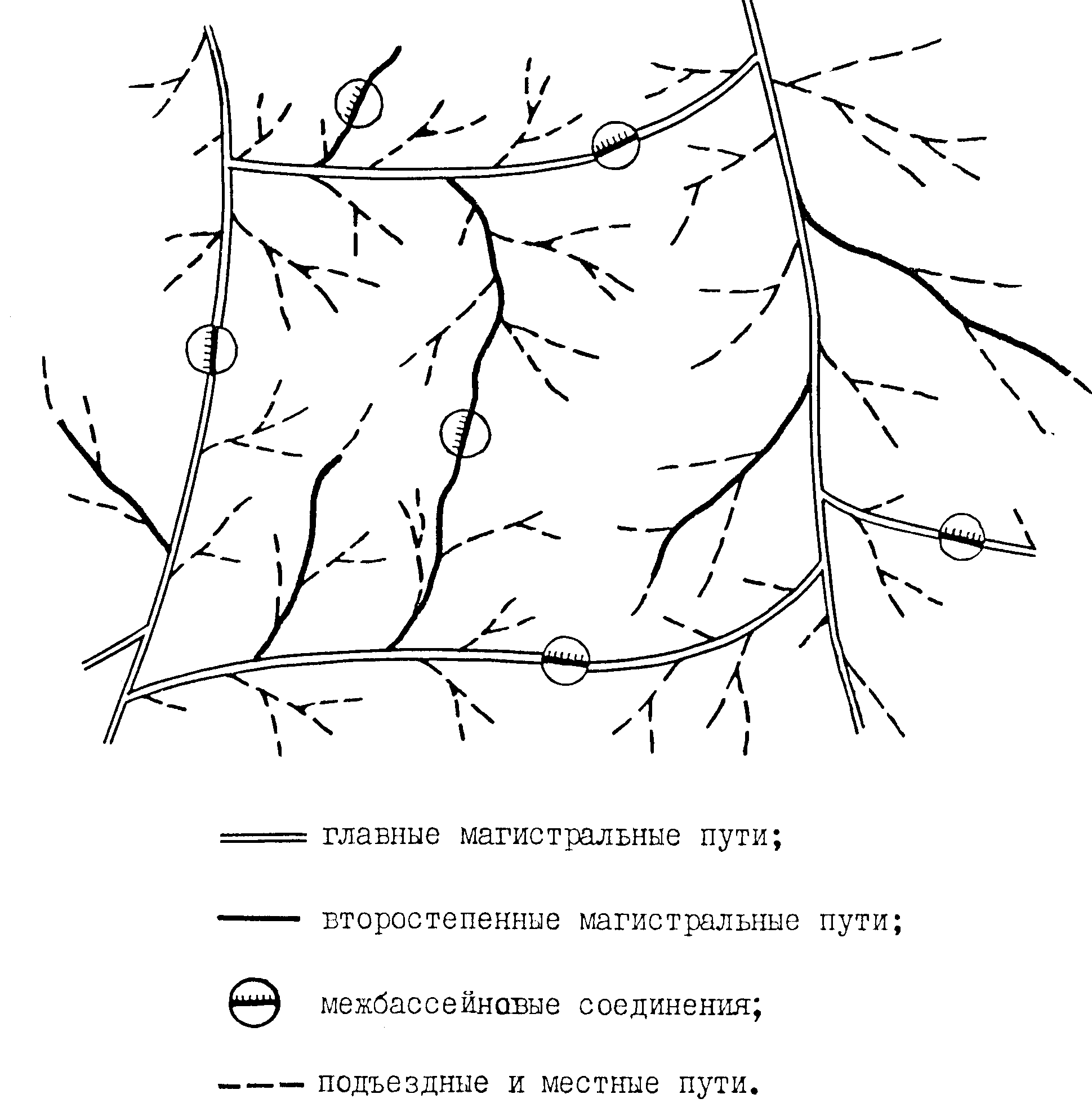 - главные водные магистрали;
- водные магистрали 2 класса;
- межбассейновые соединения в составе магистралей;
- подъездные и местные пути.
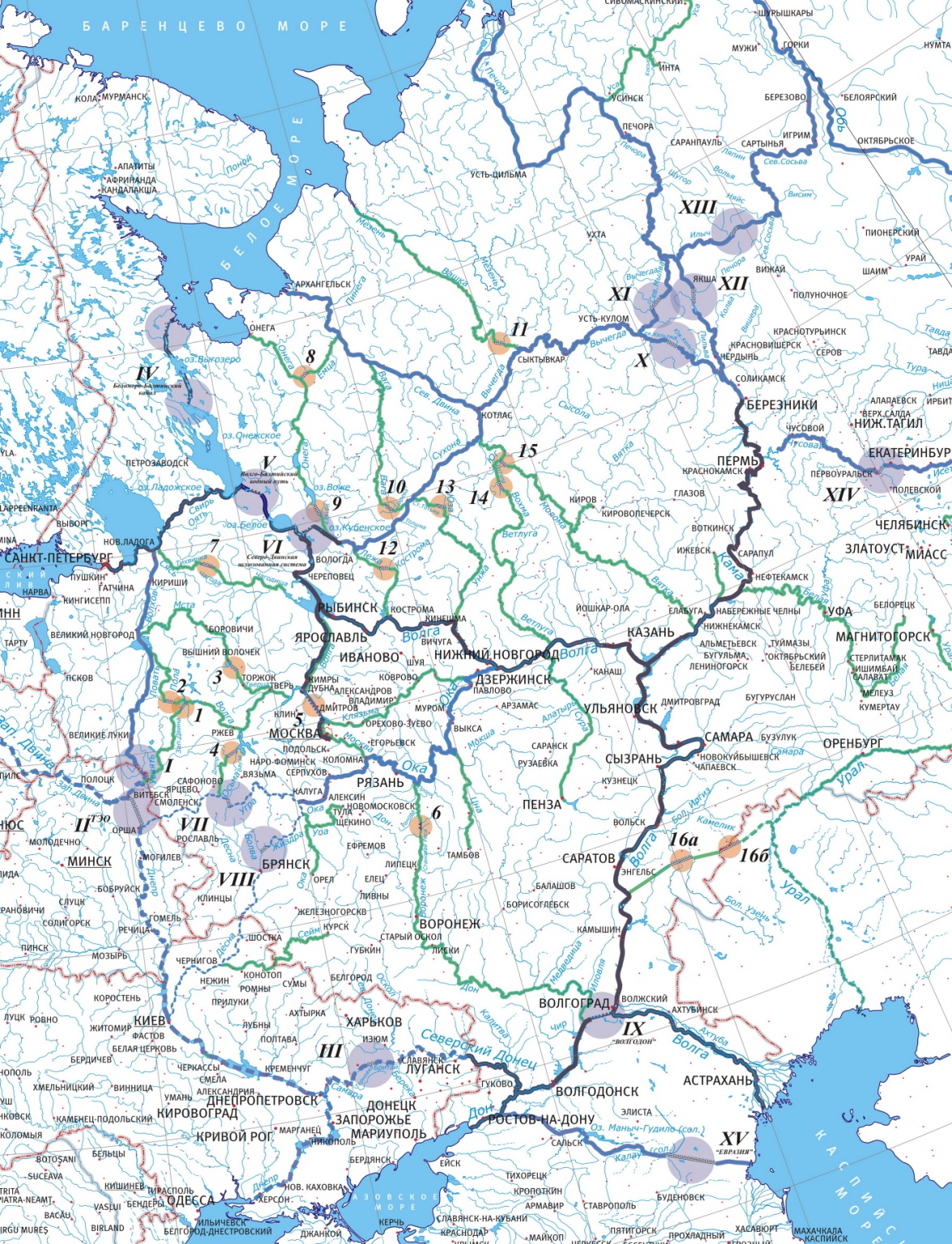 Межбассейновые соединения на магистралях 2 класса:1 — Верхневолжские озера — Зап. Двина;2 — Верхневолжские озера — Пола (оз. Ильмень)3 — Тверца — Мста;4 — Вазузское вдхр. —Днепр;5 — Волга — Москва;6 — Хупта (бассейн Оки)— Ряса (бассейн Дона);7 — Чагодоща (прит. Мологи, басс. Волги) — Тихвинка, Сясь (впадает в Ладожское оз.); 8 — Емца (приток Сев. Двины) — Онега;9 — Онега (оз. Воже) — оз. Кубенское;10 — Сухона — Вага;11 — Вычегда — Вашка (прит. Мезени);12 — Лежа (прит. Сухоны) — Кострома;13 — Старая Тотьма (прит. Сухоны) — Унжа;14 — Юг — Ветлуга;15 — Юг — Молома(прит. Вятки);16 — Волга — Урал
ВОДНЫЕ МАГИСТРАЛИ1 и 2 КЛАССОВНАЕВРОПЕЙСКОЙ ТЕРРИТОРИИ РОССИИ
Межбассейновые соединения на главных магистралях:I — Зап.Двина — Ловать;II — Днепр — Зап. Двина;III — Днепр — Северский Донец;IV — Онежское оз. — Выг;V — Белое оз.— Вытегра;VI — Шексна — Сухона;VII — Ока — Днепр (Угра— Осьма);VIII — Ока — Днепр (Жиздра — Десна);IX — Волга — Дон;X — Кама — Вычегда;XI — Вычегда — Печора;XII — Кама — Печора;XIII — Илыч — Сев.Сосьва;XIV — Чусовая — Исеть;XV — Маныч — Кума.
СОДЕРЖАНИЕ ПРОЕКТОВ –НЕ ОТДЕЛЬНЫЙ ГИДРОУЗЕЛ(отдельное водохранилище), А РЕКАКАК ПРОТЯЖЕННОЕ ЦЕЛОЕ,НЕПРЕРЫВНЫЙ КАСКАДподпертых бьефов (водохранилищ)с судопропускными сооружениямии гидроэлектростанциями.
ГОРОД  И  ГИДРОУЗЕЛ
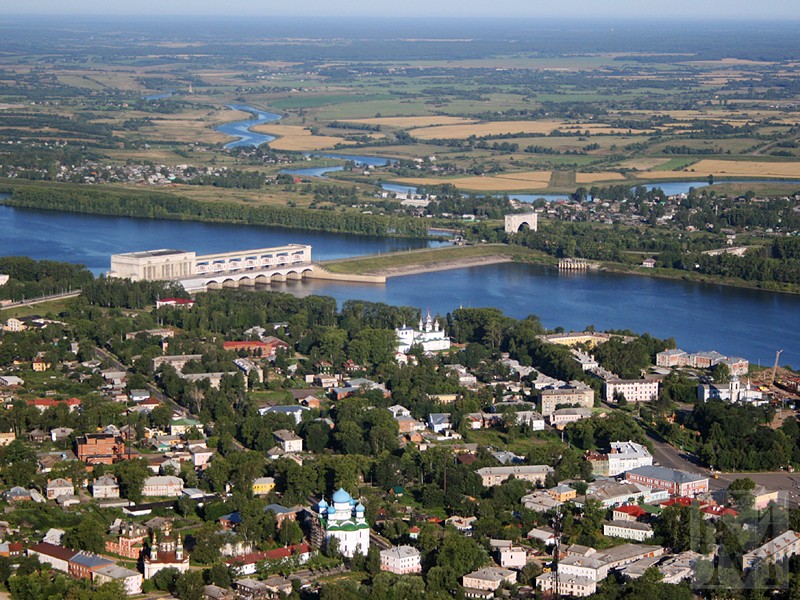 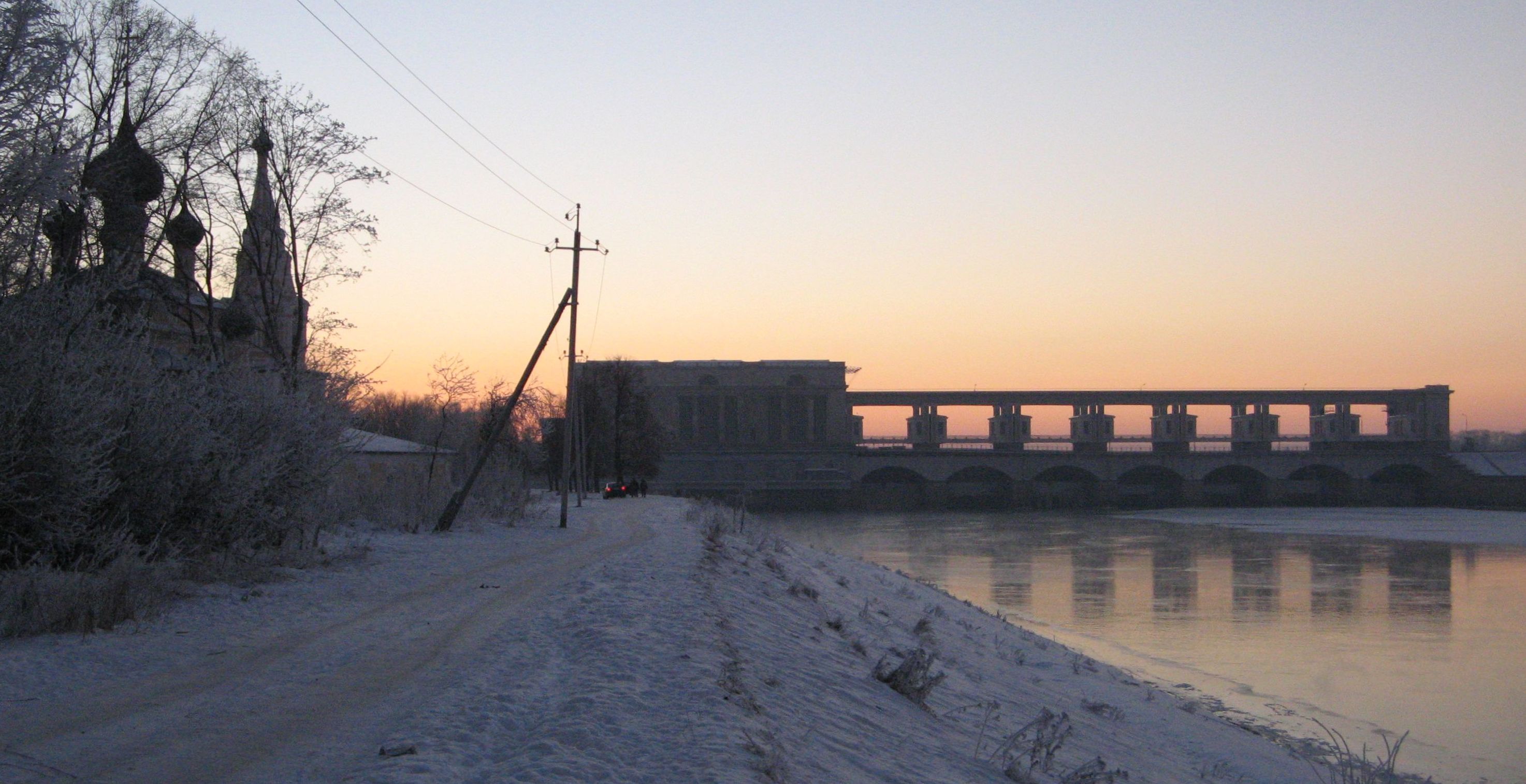 СОТНИ НОВЫХ ГИДРОУЗЛОВ –ТЫСЯЧИ НОВЫХ ГОРОДОВ
Первоочередные проектыкомплексного регулированияповерхностных водна Европейской территории России Река Ока от г. Нижнего Новгорода до г. ОрлаВерхняя Волга от г. Тверидо Верхневолжских озер и оз. СелигерВолжско-Северодвинский водный путьот Волго-Балта до устья р. ВычегдыКамско-Печорско-Вычегодское соединениеи р. ВычегдаНижневолжский водохозяйственный комплекс
ГЛАВНЫЕ ВОДНЫЕ МАГИСТРАЛИ РОССИИСхема Междуведомственной комиссии для составления плана работпо улучшению и развитию водяных сообщений Империи, 1909 г.
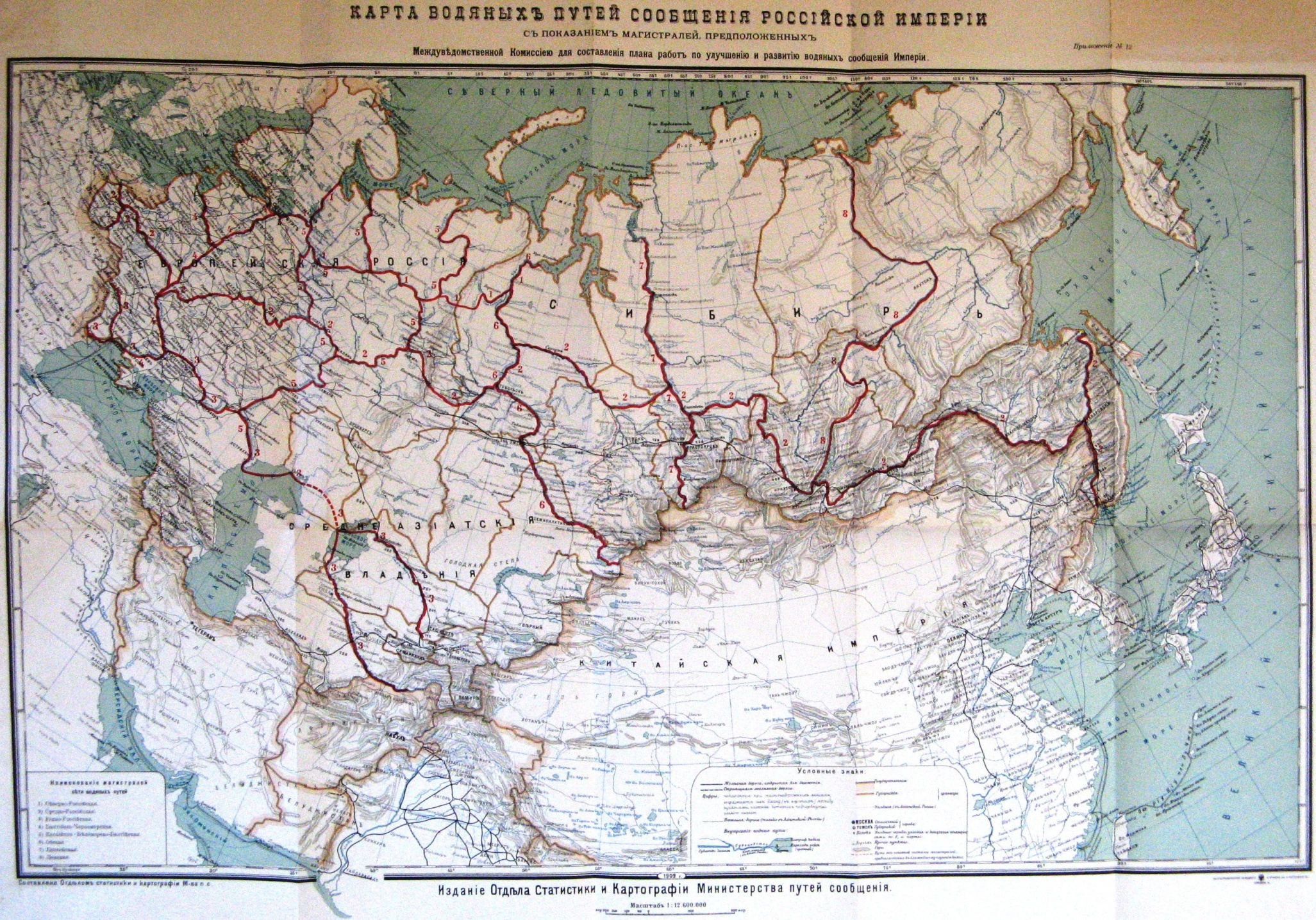 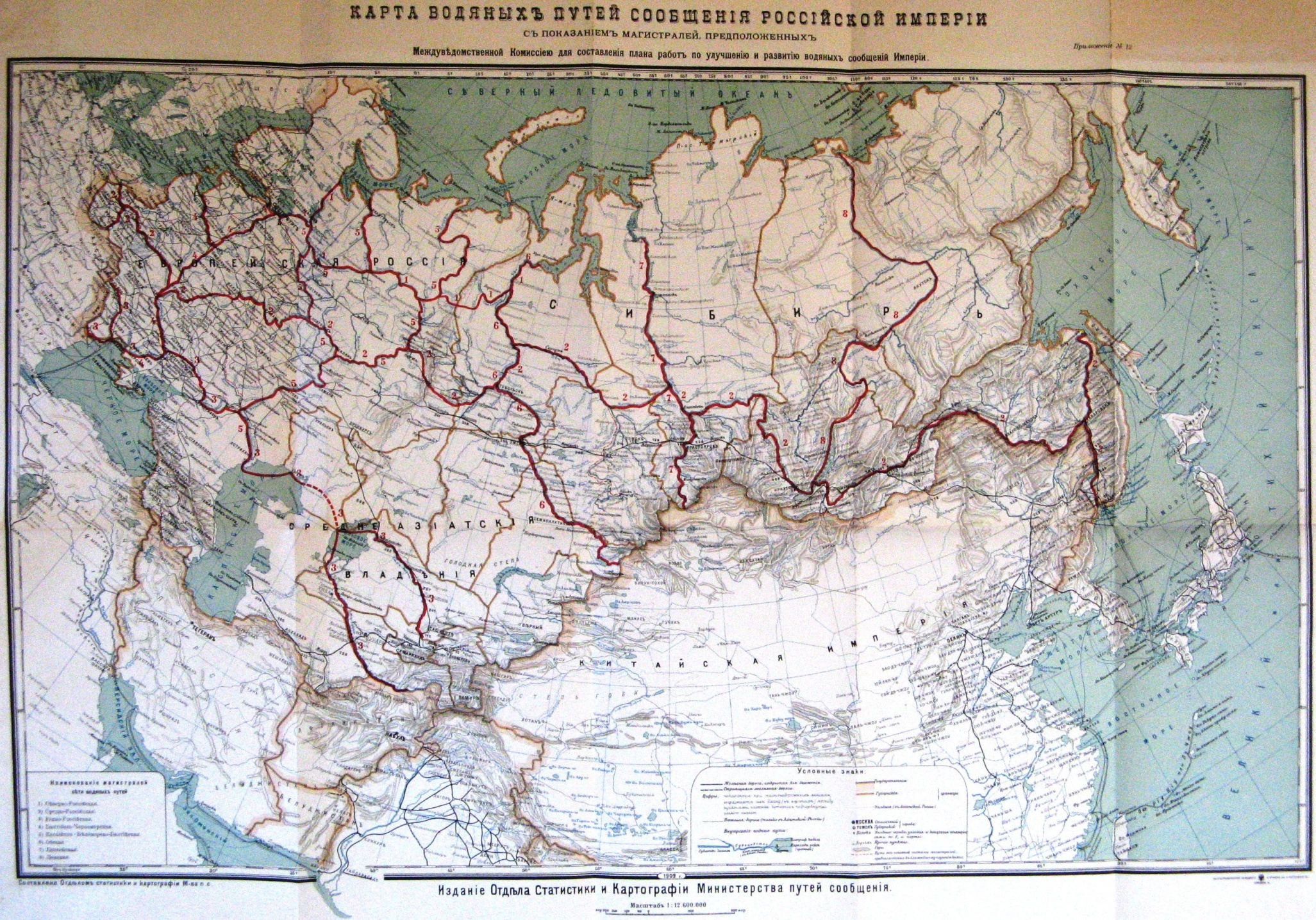 НЕТ иных средстврешения проблем Окикроме еёРЕКОНСТРУКЦИИ ВНЕПРЕРЫВНЫЙ КАСКАД
ОКСКИЙ КАСКАД: СХЕМА РАЗМЕЩЕНИЯ ГИДРОУЗЛОВ(по проектным данным 1935 и 1950 гг.)
ОКСКИЙ КАСКАД: ПАРАМЕТРЫ ГИДРОУЗЛОВ
Суммарная выработка ГЭС Окского каскада
(с округлением):
1,6 млрд. кВтч/год
* Гидроузлы по Схеме 1950 г.
** Параметры гидроузлов по Схеме 1935 г. скорректированы по Схеме 1950 г.
ОКА и ДНЕПР –ОСНОВАСОЕДИНЕНИЯ ВОДНЫХ ПУТЕЙ СНГ И ЗАПАДНОЙЕВРОПЫ
Условныеобозначения:1 – ЕГС;2 – Черноморско-Балтийская магистраль;3 – Средне-Российская магистраль;4 – вариант соединенияОка – Днепр;
5 – Южно-Российская магистраль;6 – гидроузлы наДнепре действующие;7 – то же, предполагаемые;8 – то же, по проекту(ТЭО) 2001 г.9 – межбассейновыеканалы действующие;10 – то же, предполагаемые.
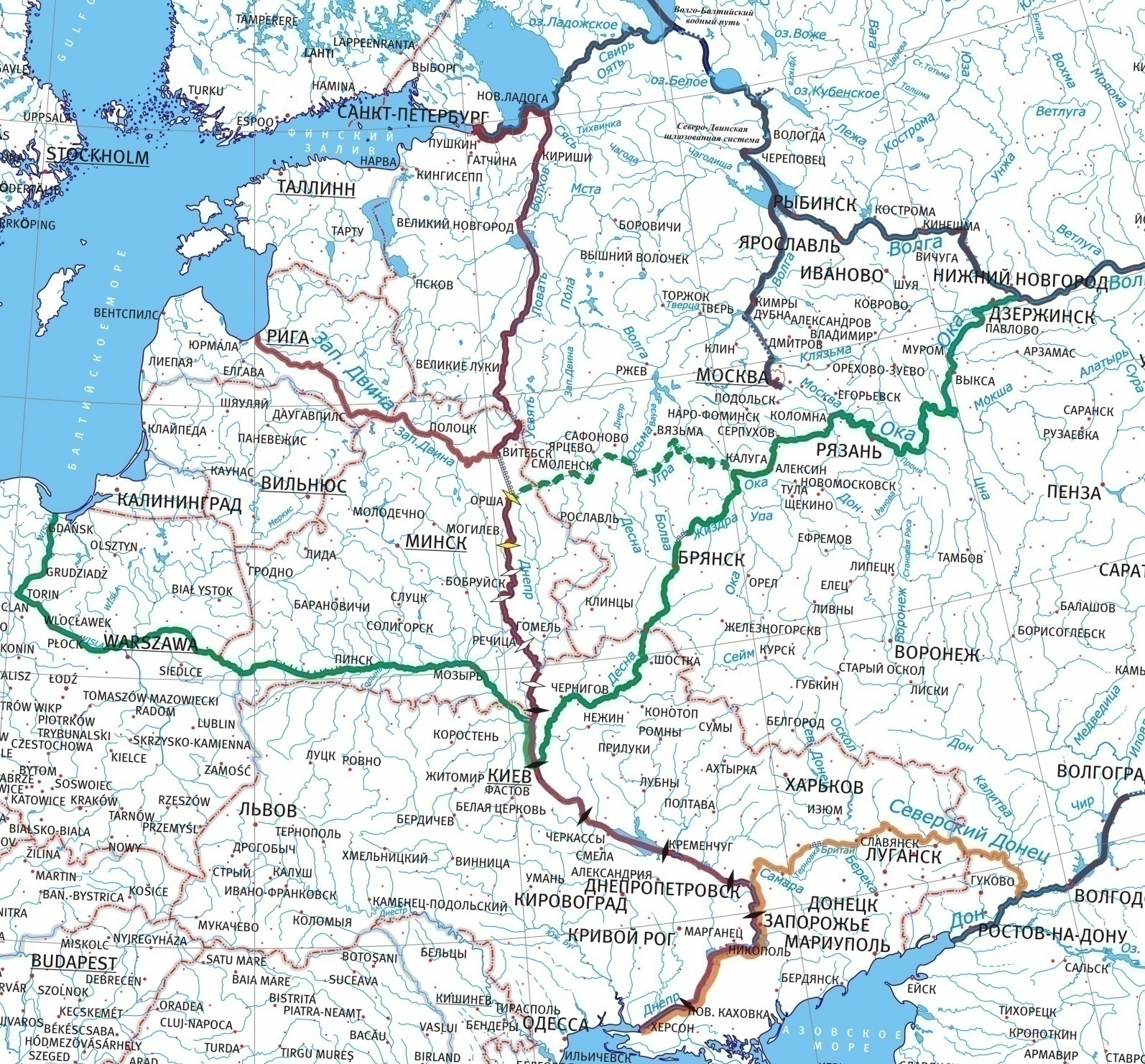 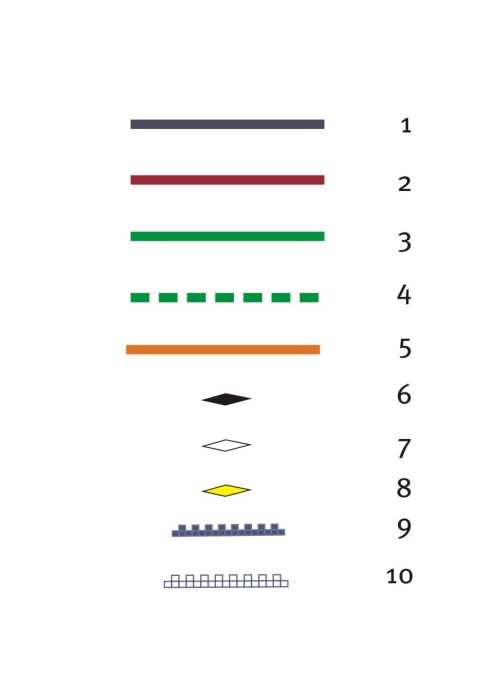 Первоочередные проектыкомплексного регулированияповерхностных водна Европейской территории России Река Ока от г. Нижнего Новгорода до г. ОрлаВерхняя Волга от г. Тверидо Верхневолжских озер и оз. СелигерВолжско-Северодвинский водный путьот Волго-Балта до устья р. ВычегдыКамско-Печорско-Вычегодское соединениеи р. ВычегдаНижневолжский водохозяйственный комплекс
Первоочередные проектыкомплексного регулированияповерхностных водв Уральском регионеТрансуральский водный путь
ТРАНС-УРАЛЬСКИЙ ВОДНЫЙ ПУТЬ
от Камскоговодохранилищадо Иртыша,
основная трасса
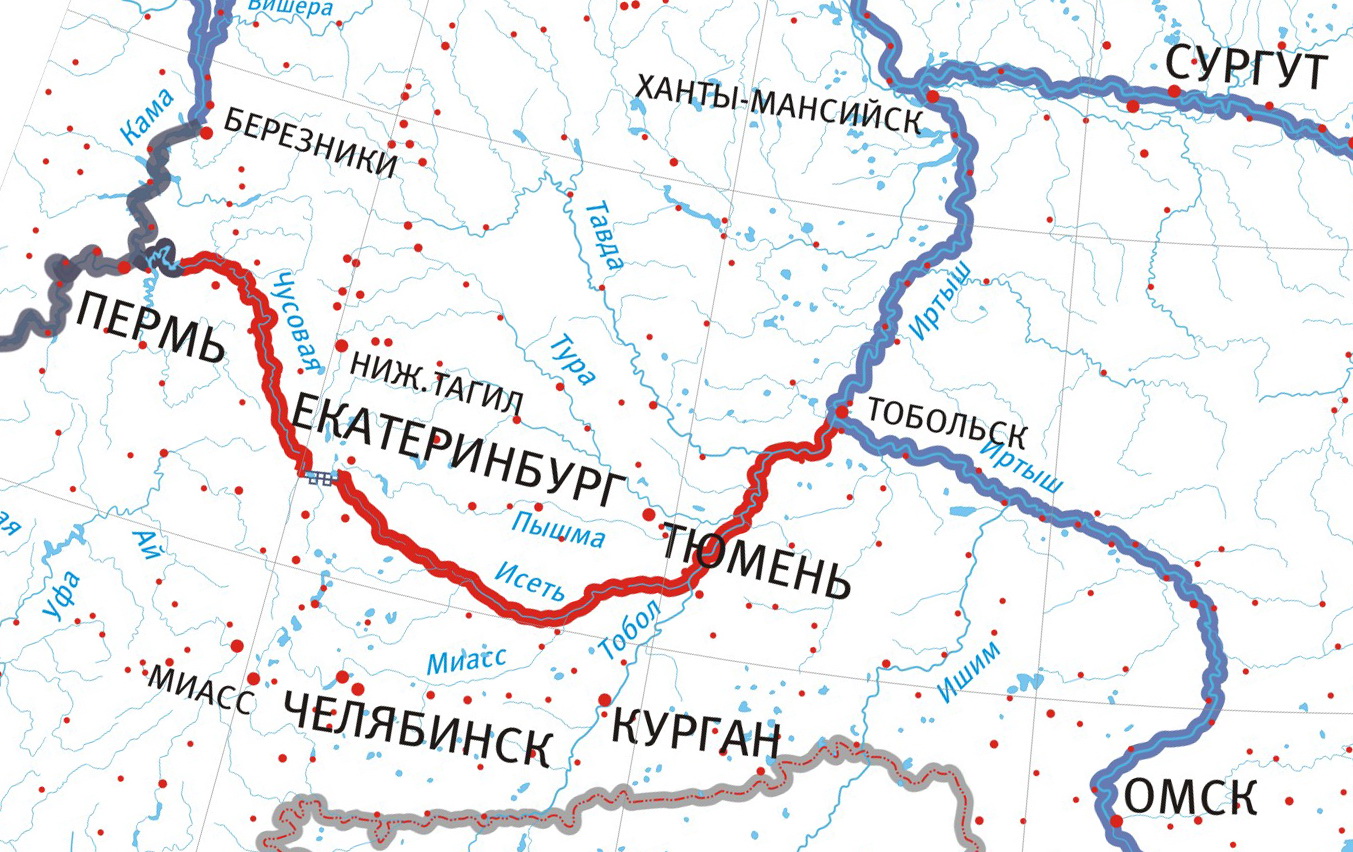 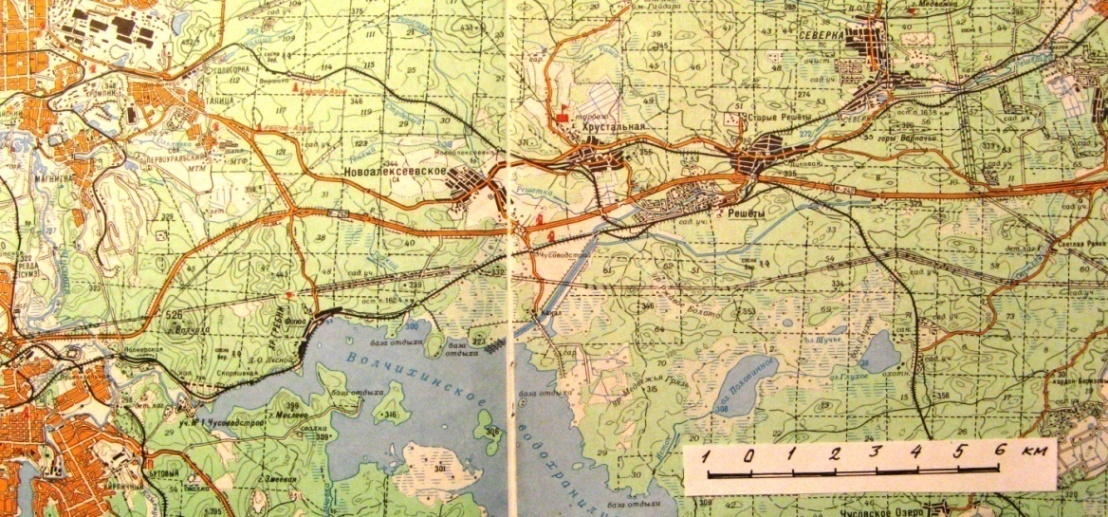 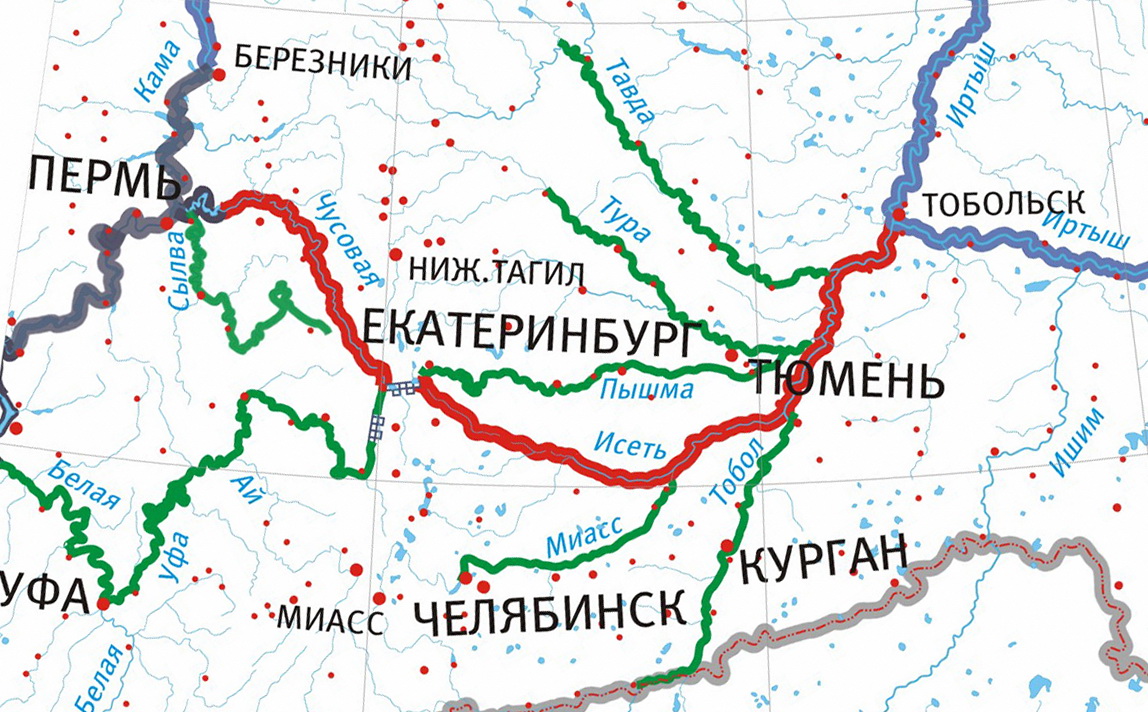 ТРАНС-УРАЛЬСКИЙ ВОДНЫЙ ПУТЬи прилежащиек немуводные магистрали2 класса
Первоочередные проектыкомплексного регулированияповерхностных водЗападной Сибири ―реки бассейна верхней ОбиРеки Томь и ИняРека Чулым и Чулымо-Енисейское соединениеРеки Верхняя Обь, Бия, Катунь
Первоочередные проектыкомплексного регулированияповерхностных водв Восточной Сибирии на Дальнем ВостокеЭвенкийская (Туруханская) ГЭС и Енисейско-Ленскаяглубоководная магистральКомплексная реконструкция рекбассейна р. ЗеиПриморский край
БАССЕЙН АМУРА:
Наводнения здесь обусловлены высокими и быстрыми паводками на реках, вызываемыми летними муссонными дождями.
С начала 1930-х гг. на Амуре
и крупных реках его бассейна
(Зее, Бурее, Селемдже и др.) зарегистрировано 
около 700 наводнений,
из них более 60 − катастрофические.
ОАО РусГидро, вдохновленноекатастрофическим наводнением на Амуре в 2013 г., предлагает…
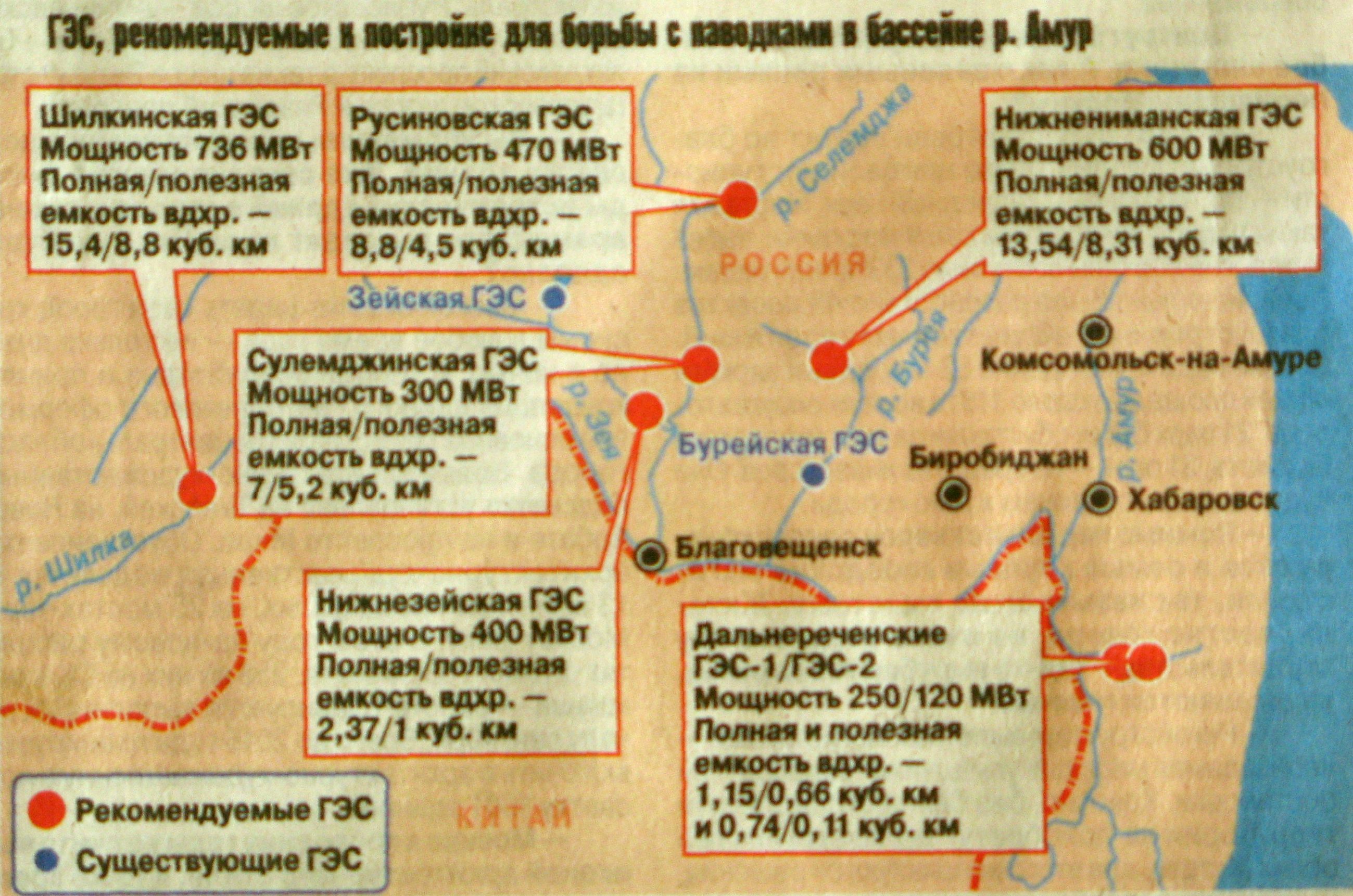 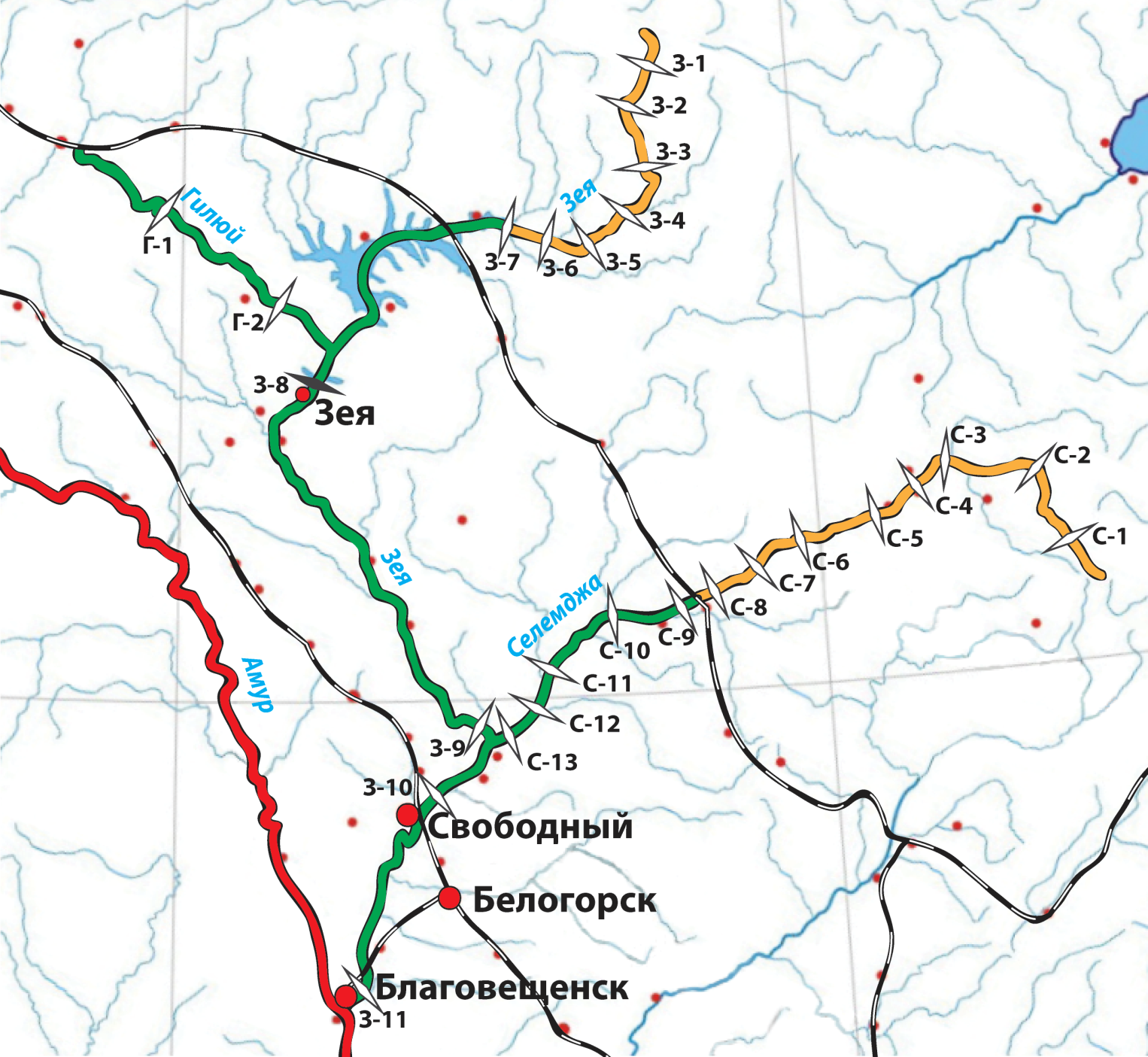 СХЕМА
РАЗМЕЩЕНИЯ
ГИДРОУЗЛОВ
на реках
ЗЕЕ, СЕЛЕМДЖЕ,
ГИЛЮЕ
СТОИМОСТЬ ГИДРОТЕХНИЧЕСКОГО
По мере осуществленияпредложенныхпервоочередных проектовдолжны выдвигаться новые первоочередные проекты,а в целомпрограммакомплексного регулированияповерхностных вод Россииможет быть выполненаза 50–60 лет.
ОСУЩЕСТВЛЕНИЕ ПРОЕКТОВкомплексного регулирования поверхностных вод России –МОЩНОЕ АНТИКРИЗИСНОЕ СРЕДСТВОи стимулРЕАЛЬНОГОСОЦИАЛЬНО-ЭКОНОМИЧЕСКОГОРАЗВИТИЯ.
Проблемы Севера Россиии перспективы их решенияпри комплексном регулированииповерхностных вод
П.И. Крузенштерн-Печорский,1876 г.:«Мое убеждение:Ледовитый океан не может служитьнадежным и удобнымсообщениеммежду Сибирью и Европой.Путь этот нужно искатьна материкеи устроить его по притокамОбского и Печорского бассейнов».
МЕЖДУНАРОДНЫЕВОДНЫЕ ПРОЕКТЫ РОССИИСоюзное государство:водный узел Западная Двина – Днепр – ОкаНовая водная стратегия России в Центральной Азии«Иртышское соглашение» (Китай, Казахстан, Россия)«Амурское соглашение» (Россия, Китай)
Союзное государство:водный узел Западная Двина – Днепр – Ока
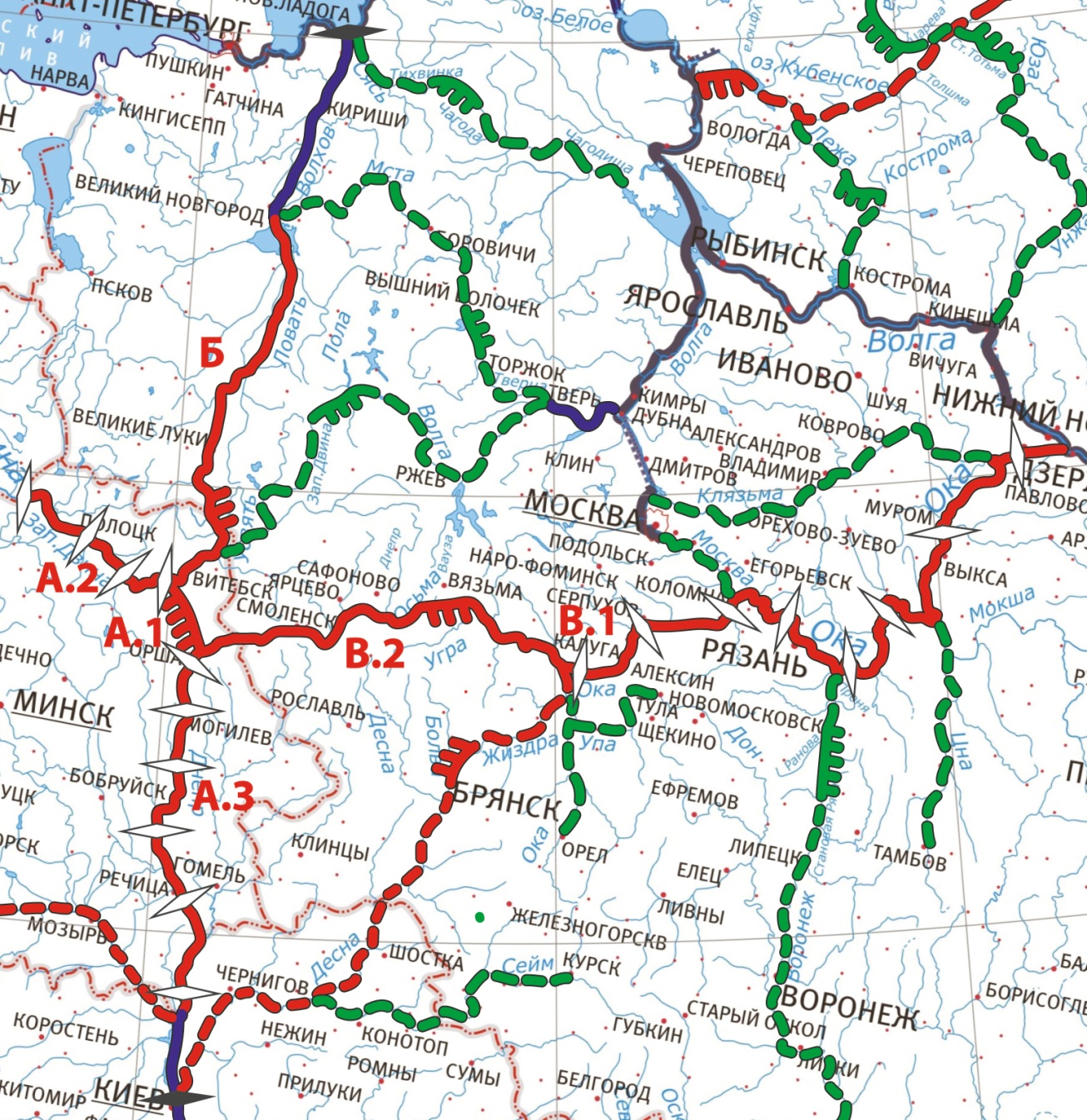 А.1 – Днепровско-Западнодвинский водо-раздельный комплекс; 
А.2 – Западнодвинский каскад;
А.3 – Днепровский каскад;
Б – Водораздельный комплекс Западная Двина – Ловать и каскад по р. Ловати;
В.1 – Окский каскад;
В.2 – Окско-Днепров-ский водораздельный комплекс.
Новая водная стратегия Россиив Центральной АзииСпасение Арала судоходным каналомиз КаспияСыр-Дарья и Аму-Дарья – шлюзованные магистрали с гидроэлектростанциямиРазвитие Нарынского, Вахшского, Пянджского и др. каскадовУрал и канал Волга – Урал, Ишим, ТоболИртышско-Обская глубоководная магистраль и «Иртышское соглашение» (Китай, Казахстан, Россия)
ЦЕЛИ ЯСНЫ,
ЗАДАЧИ ПОСТАВЛЕНЫ.
ЗА РАБОТУ,
ТОВАРИЩИ!